Connect to the cloud
IOT Course

Vijay Janapa Reddi
Intel (UT Austin)
2
Goals
Review
Networking
Communication

Cloud
Data sharing
3
Connect to the Cloud!
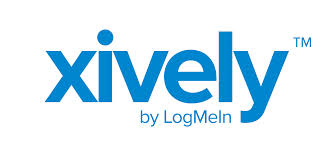 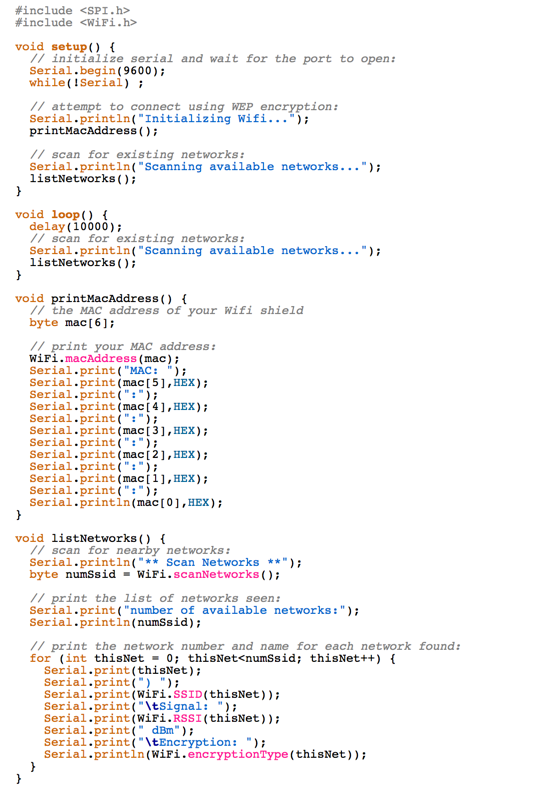 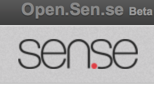 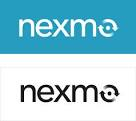 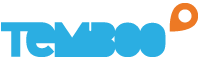 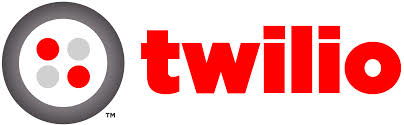 4
Connect to the Cloud!
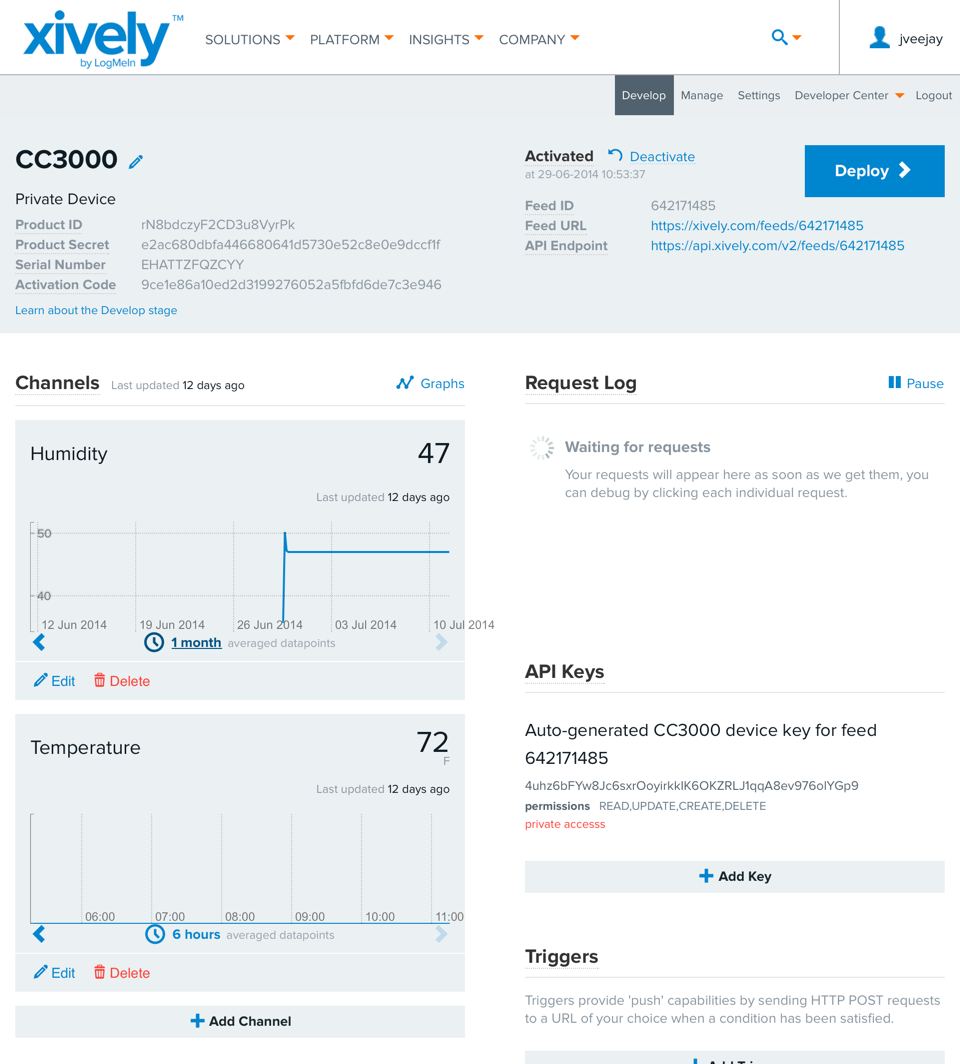 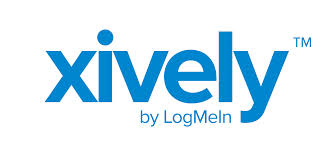 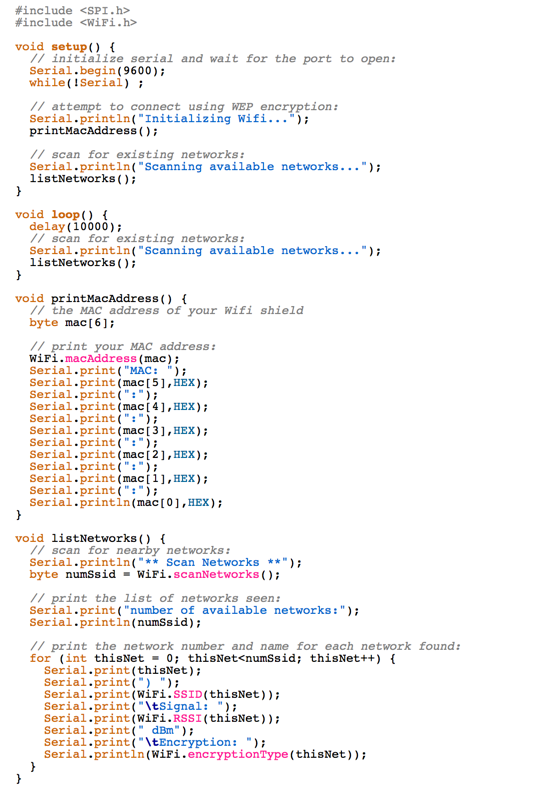 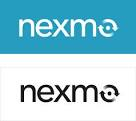 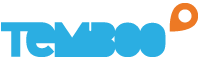 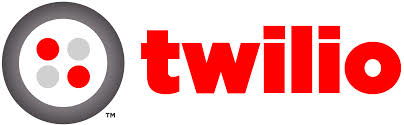 5
Xively Cloud Services
Supports hundreds of platforms, millions of gateways and a crazy number of smart devices

Comprehensive and secure infrastructure services

Online development tools and dev center
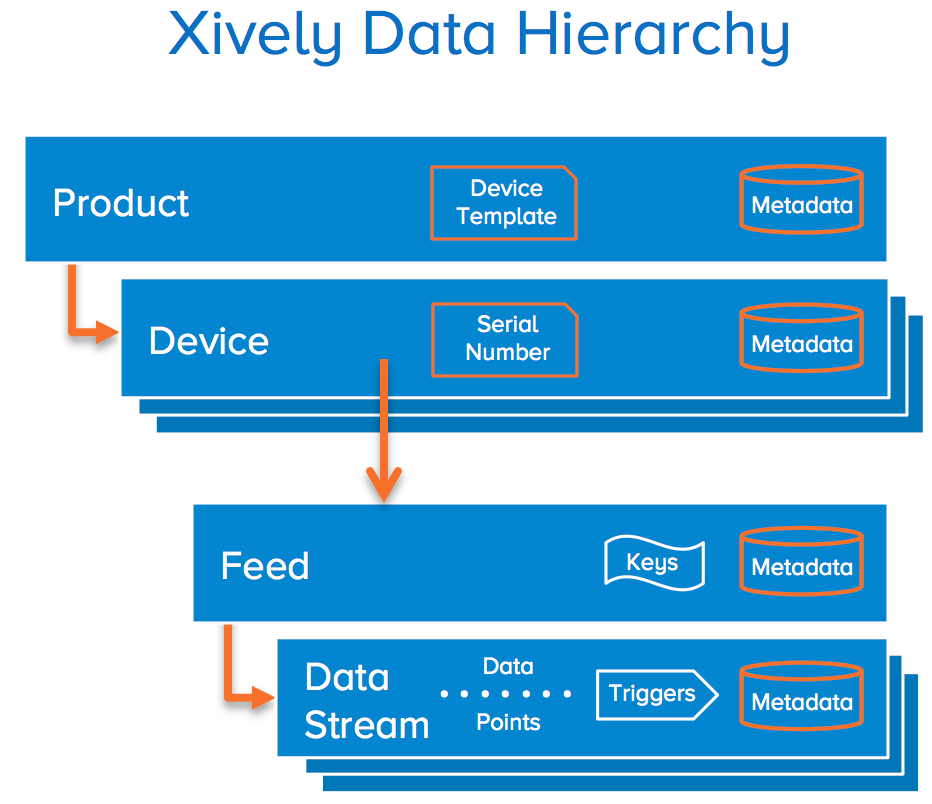 6
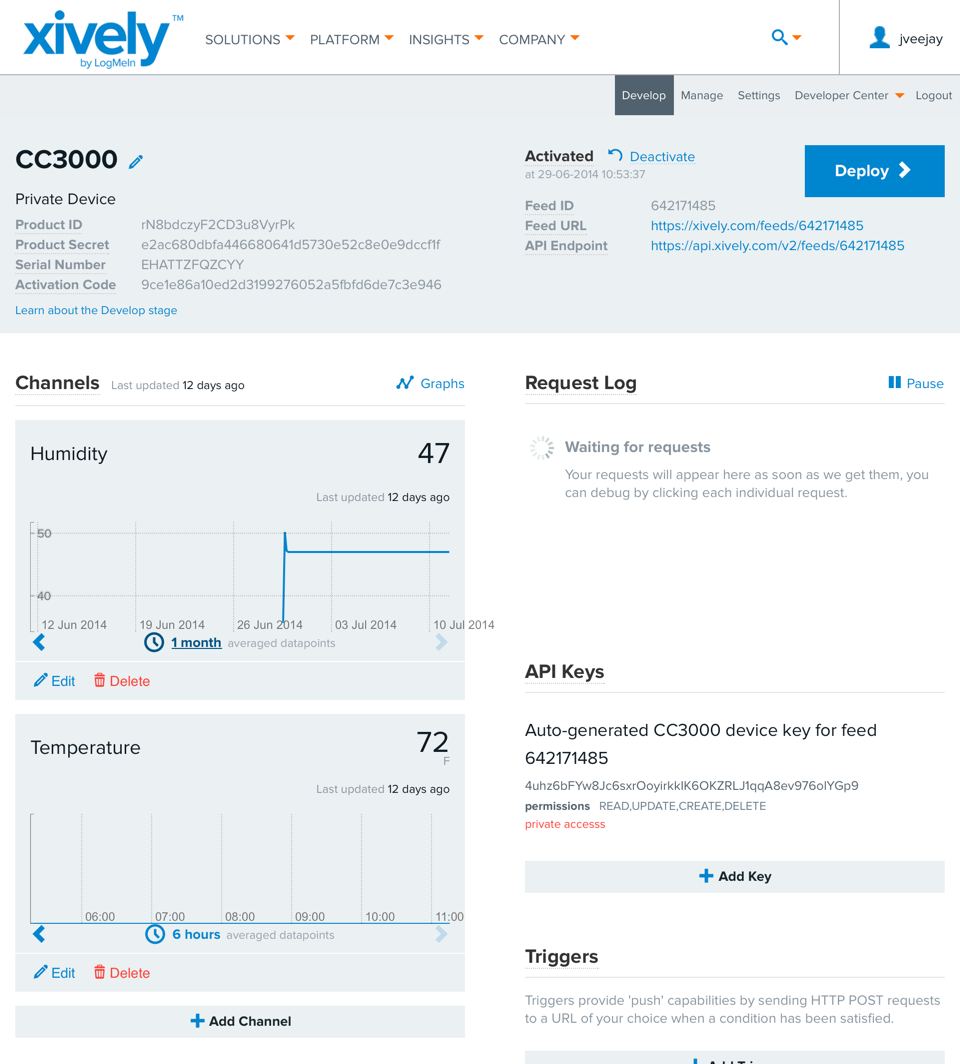 7
Xively
Feed ID
Channels
API Keys
Triggers
8
Connect an Arduino to Xively
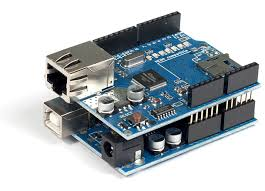 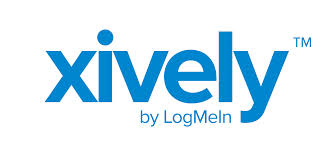 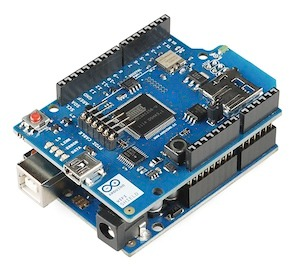 9
Hooking up a Photocell
... // assume global variables here and setup() for Ethernet (as we saw earlier)

void loop() {
  . . . 

  // if you're not connected, and ten seconds have passed since
  // your last connection, then connect again and send data:
  if(!client.connected() && (millis() - lastConnectionTime > postingInterval)) {

    sendData(sensorReading);

  }
}
. . .
// this method makes a HTTP connection to the server:
void sendData(int thisData) {
  // if there's a successful connection:
  if (client.connect(server, 80)) {
    Serial.println("connecting...");

    // send the HTTP PUT request:
    client.print("PUT /v2/feeds/");
    client.print(FEEDID);
    client.println(".csv HTTP/1.1");
    client.println("Host: api.xively.com");
    client.print("X-XivelyApiKey: ");
    client.println(APIKEY);
    client.print("User-Agent: ");
    client.println(USERAGENT);
    client.print("Content-Length: ");

    // calculate the length of the sensor reading in bytes:
    // 8 bytes for "sensor1," + number of digits of the data:
    int thisLength = 8 + getLength(thisData);
    client.println(thisLength);

    // last pieces of the HTTP PUT request:
    client.println("Content-Type: text/csv");
    client.println("Connection: close");
    client.println();

    // here's the actual content of the PUT request:
    client.print("sensor1,");
    client.println(thisData);
  
  } 
  else {
    // if you couldn't make a connection:
    Serial.println("connection failed");
    Serial.println();
    Serial.println("disconnecting.");
    client.stop();
  }
   // note the time that the connection was made or attempted:
  lastConnectionTime = millis();
}
Easy way, using REST
#include <SPI.h>
#include <WiFi.h>
#include <HttpClient.h>
#include <Xively.h>

char ssid[] = "SSID_HERE"; //  your network SSID
char pass[] = "PASS_HERE"; // your network password

int status = WL_IDLE_STATUS;

char xivelyKey[] = "API_KEY_HERE";
#define xivelyFeed FEED_ID_HERE
char sensorID[] = "LIGHT_SENSOR_CHANNEL";
char ledID[] = "LED_CHANNEL";

// Analog pin which we're monitoring
#define sensorPin A2
//led connected pin
#define ledPin 9

// Define the strings for our datastream IDs
XivelyDatastream datastreams[] = {
  XivelyDatastream(sensorID, strlen(sensorID), DATASTREAM_FLOAT),
  XivelyDatastream(ledID, strlen(ledID), DATASTREAM_FLOAT),
};
// Finally, wrap the datastreams into a feed
XivelyFeed feed(xivelyFeed, datastreams, 2 /* # datastreams */); 

WiFiClient client;
XivelyClient xivelyclient(client);
  . . .
Way faster, using Sockets
see next slide for cont.
#include <SPI.h>
#include <WiFi.h>
#include <HttpClient.h>
#include <Xively.h>

char ssid[] = "SSID_HERE"; //  your network SSID
char pass[] = "PASS_HERE"; // your network password

int status = WL_IDLE_STATUS;

char xivelyKey[] = "API_KEY_HERE";
#define xivelyFeed FEED_ID_HERE
char sensorID[] = "LIGHT_SENSOR_CHANNEL";
char ledID[] = "LED_CHANNEL";

// Analog pin which we're monitoring
#define sensorPin A2
//led connected pin
#define ledPin 9

// Define the strings for our datastream IDs
XivelyDatastream datastreams[] = {
  XivelyDatastream(sensorID, strlen(sensorID), DATASTREAM_FLOAT),
  XivelyDatastream(ledID, strlen(ledID), DATASTREAM_FLOAT),
};
// Finally, wrap the datastreams into a feed
XivelyFeed feed(xivelyFeed, datastreams, 2 /* # datastreams */);

WiFiClient client;
XivelyClient xivelyclient(client);
  . . .
void loop() {
  //adjust LED level. set from Xively
  int getReturn = xivelyclient.get(feed, xivelyKey);
  if(getReturn > 0){
    Serial.println("LED Datastream");
    Serial.println(feed[1]);
  } else Serial.println("HTTP Error");
  
  //write value to LED - change brightness
  int level = feed[1].getFloat();
  if(level < 0){
    level = 0;
  }else if(level > 255){
    level = 255;
  }
  //actually write the value
  digitalWrite(ledPin, level);
 
///////////////////////////////////////////////////////
  //read sensor values
  int sensorValue = analogRead(sensorPin);
  datastreams[0].setFloat(sensorValue);
  
  //print the sensor valye
  Serial.print("Read sensor value ");
  Serial.println(datastreams[0].getFloat());

  //send value to xively
  Serial.println("Uploading it to Xively");
  int ret = xivelyclient.put(feed, xivelyKey);
  //return message
  Serial.print("xivelyclient.put returned ");
  Serial.println(ret);
  Serial.println("");
  
  
  //delay between calls
  delay(15000);
}
Way faster, using Sockets
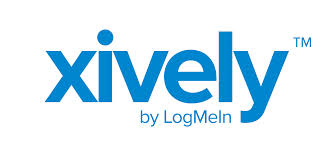 14
Awesome – So What?!
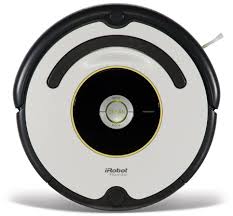 ?
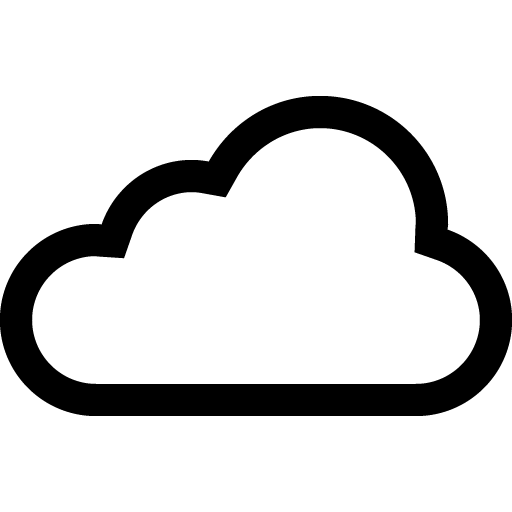 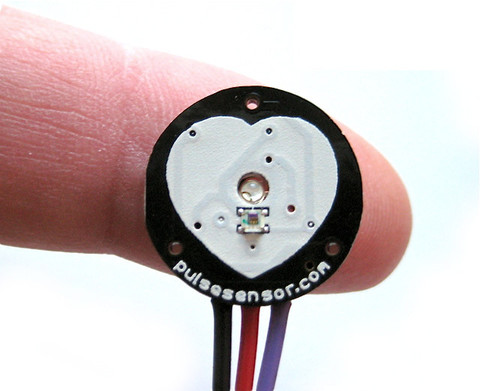 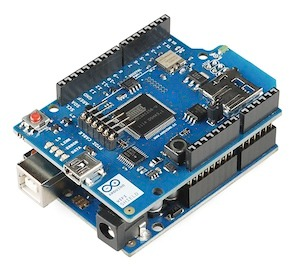 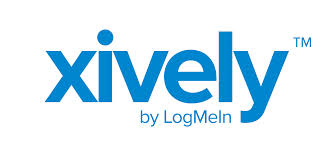 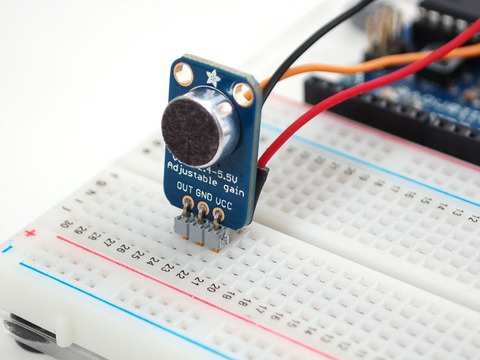 15
“WebTasks”
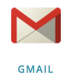 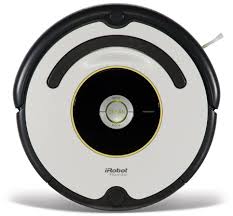 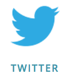 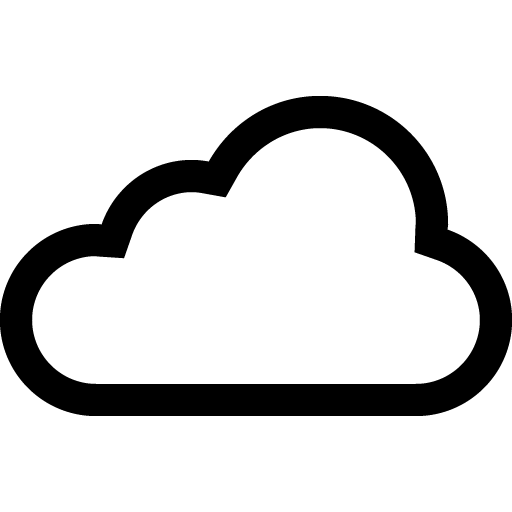 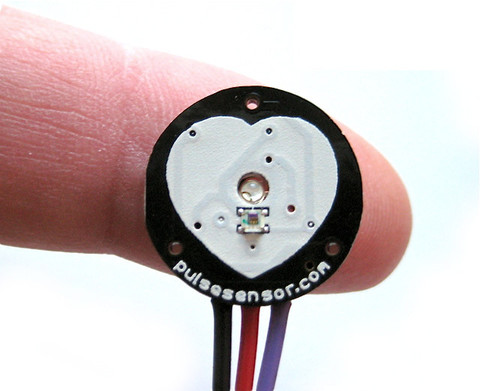 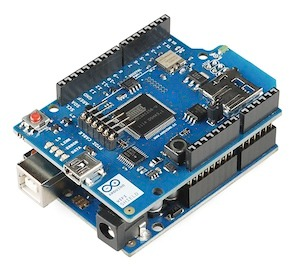 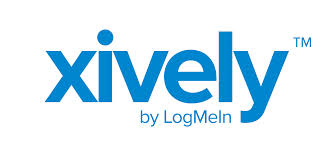 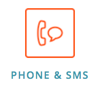 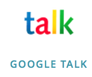 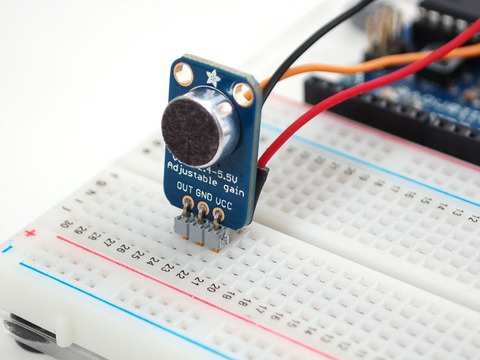 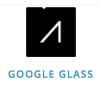 16
Data-triggered “WebTask” Automation
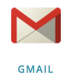 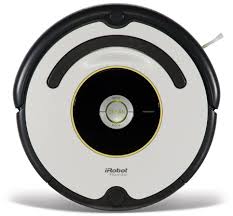 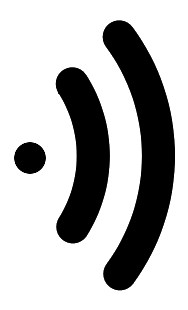 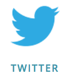 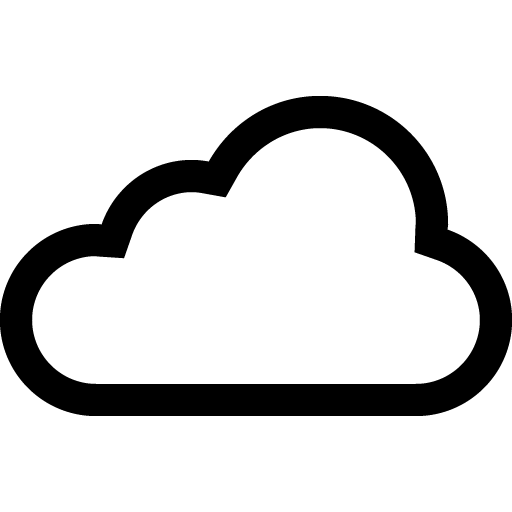 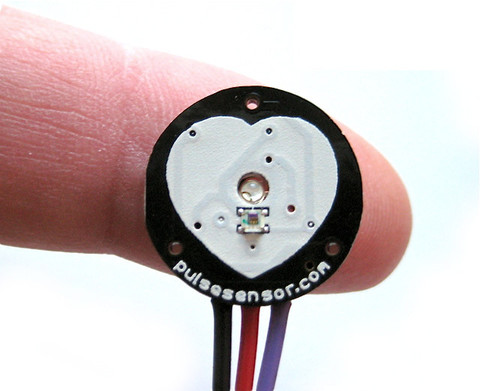 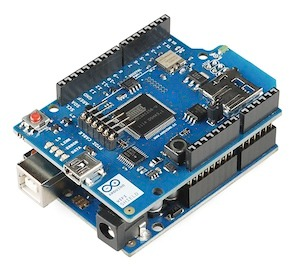 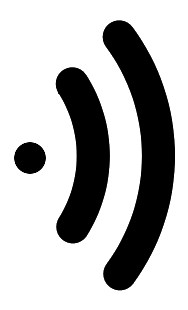 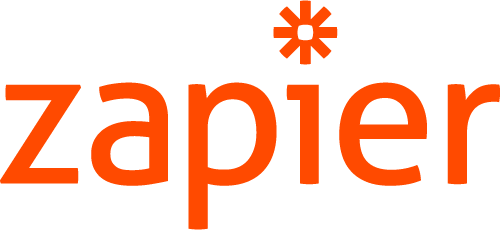 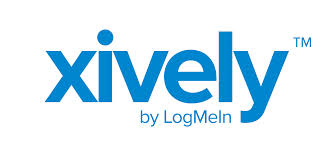 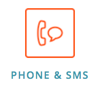 triggers
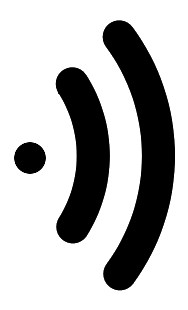 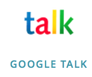 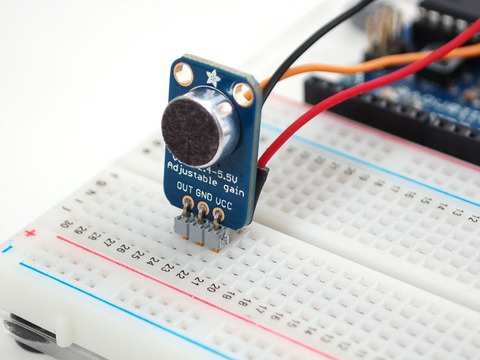 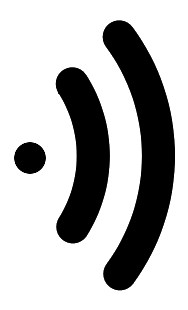 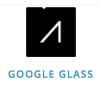 17
Connection Services
Google Docs
Amazon Web Services
Xively
Facebook
Twitter
Flickr
Google Maps
…
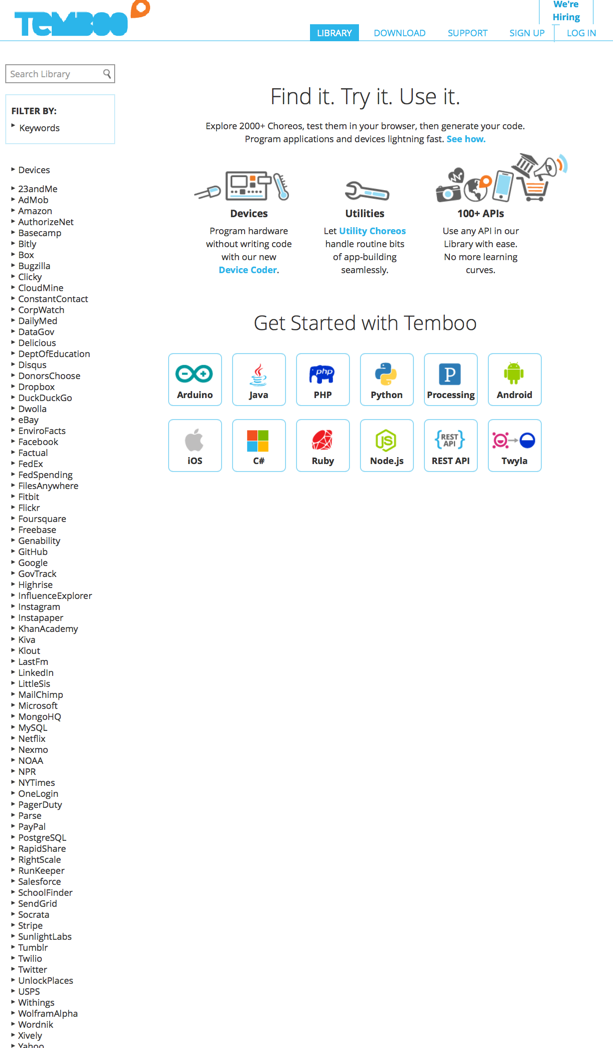 18
Automatically generates code

Choreos
Streamline the arduous processes for everyday programming tasks 

Lots of “choreos”
2,000+
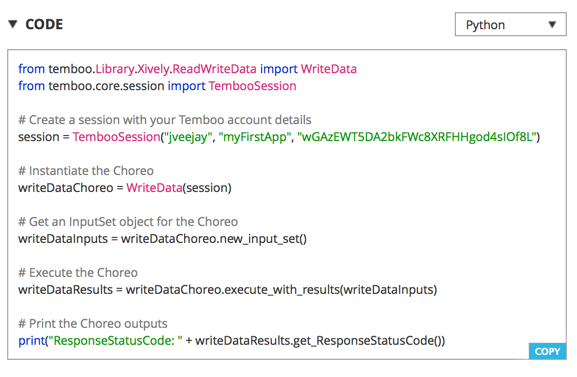 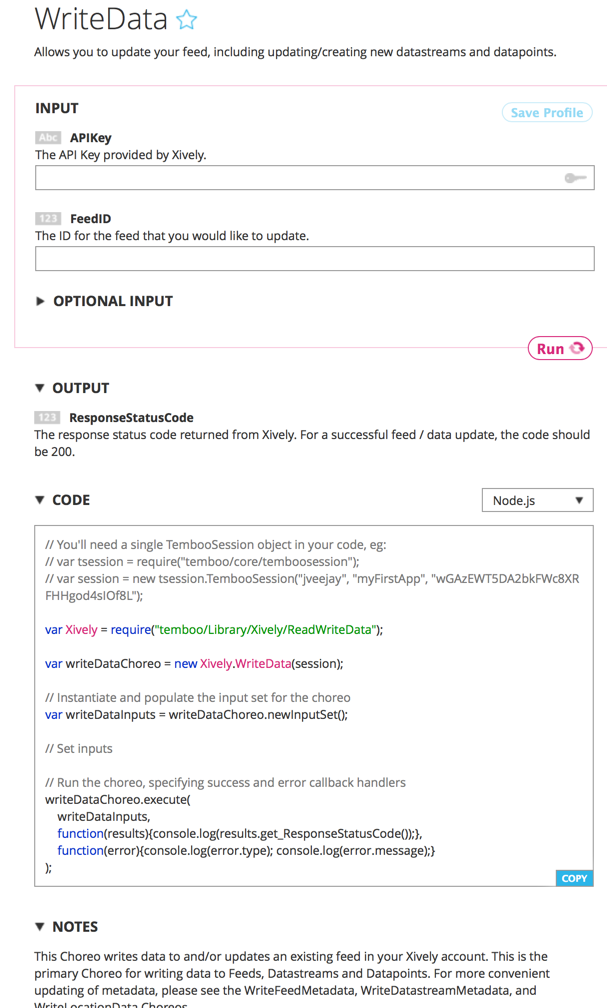 19
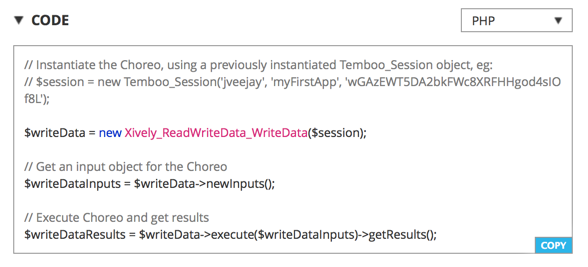 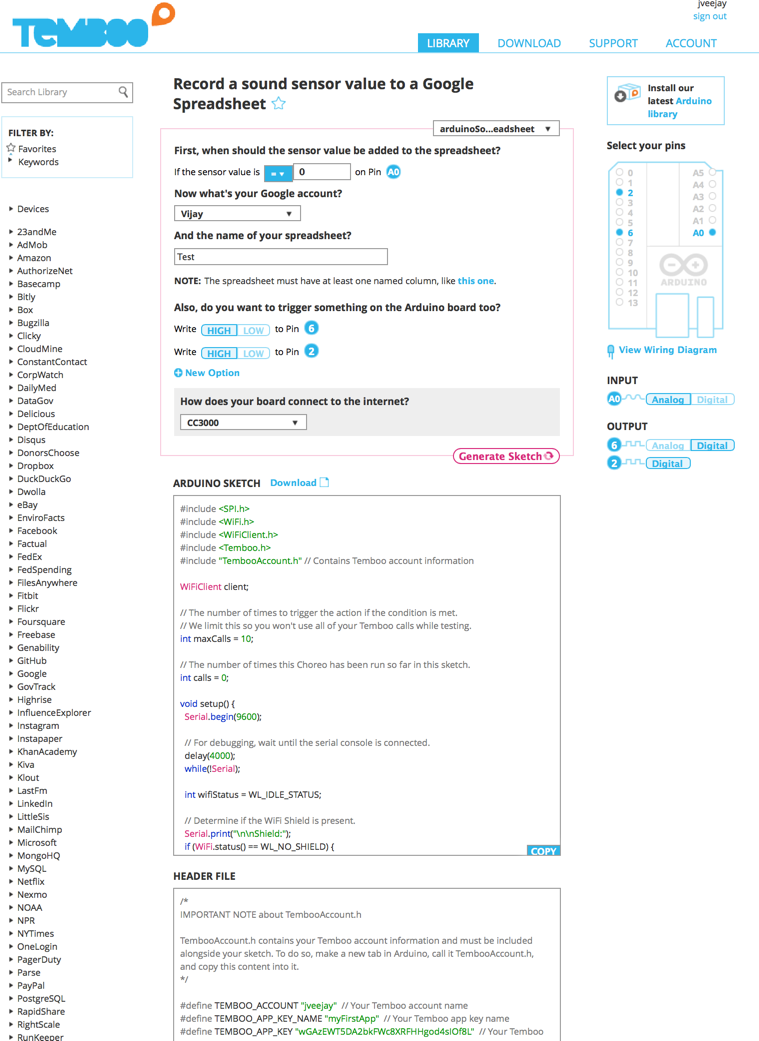 20
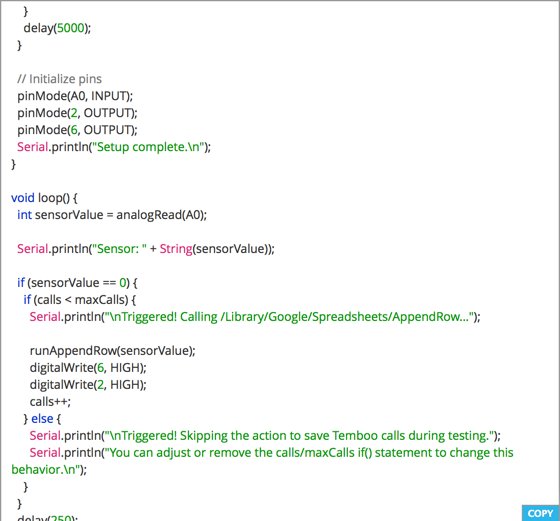 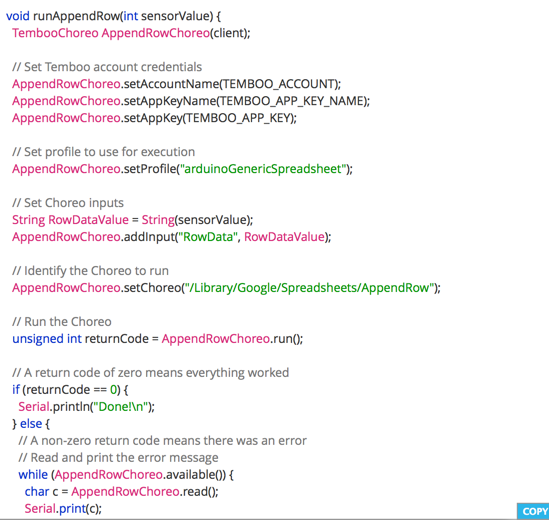 21
22
“Find it. Try it. Use it.”
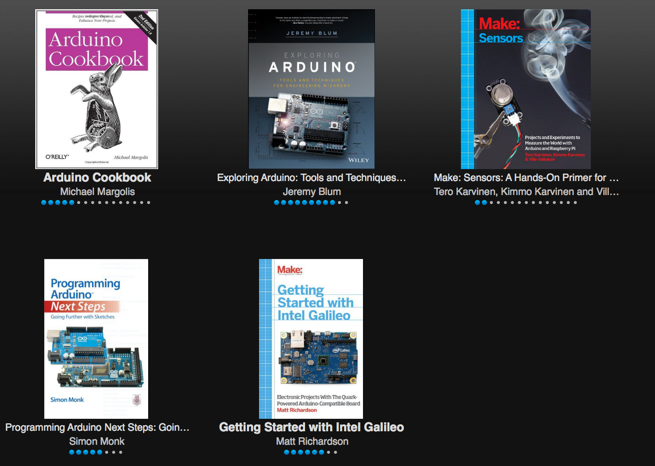 23